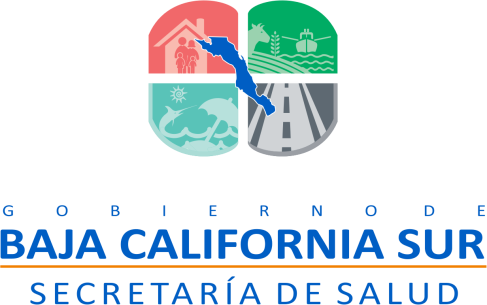 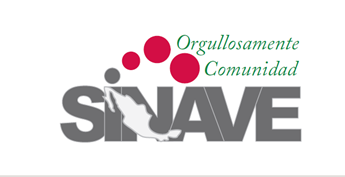 B.C.S.  PANORAMA EPIDEMIOLOGICO 2016
MORBILIDAD GENERAL, INFLUENZA, DENGUE, DIABETES M. Y  M. MATERNA
SEMANA EPIDEMIOLOGICA  # 27         
    AÑO 2016
FUENTE: PLATAFORMA SINAVE. SUIVE WINDOWS. SSA
CORTE DE INFORMACION AL  21 - 07 -2016   
DEPARTAMENTO DE VIGILANCIA EPIDEMIOLOGICA
RESPONSABLE: DR. MAURICIO E. BERNAL HERNANDEZ
APOYO TECNICO: ING. ERNESTO NAVARRO HIGUERA
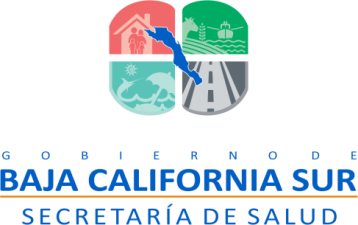 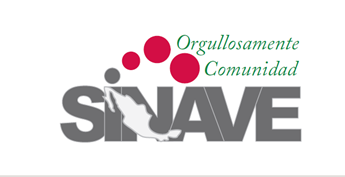 MORBILIDAD GENERAL
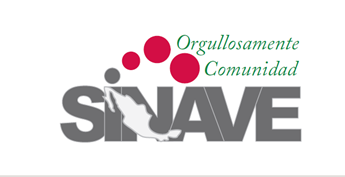 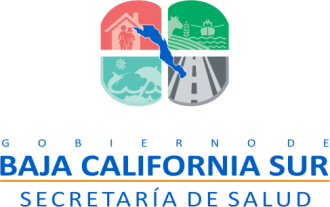 INFLUENZA 2016
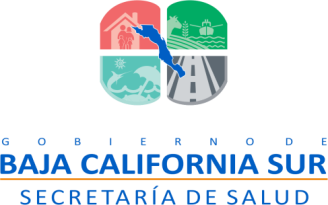 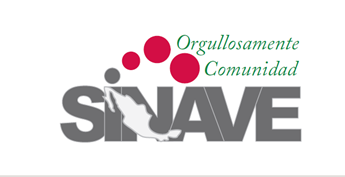 BCS CURVA EPIDEMICA  FLU 2016
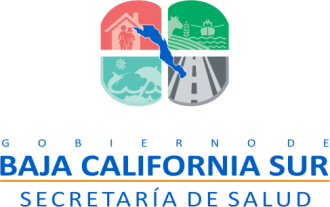 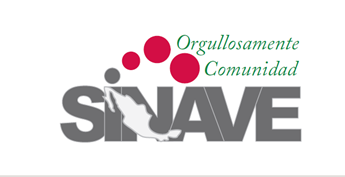 DENGUE 2016
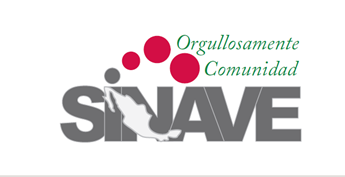 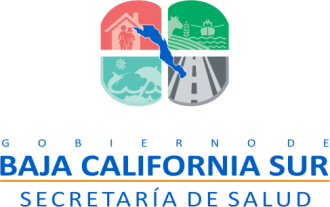 DIABETES MELLITUS 2016
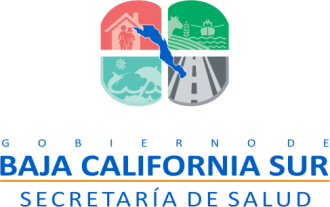 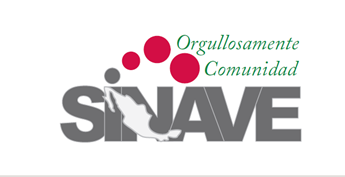 DENGUE 2016
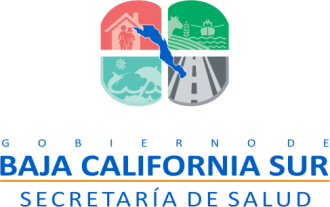 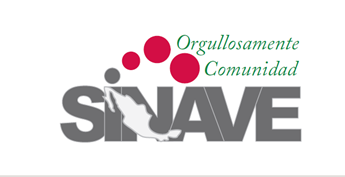 DIABETES MELLITUS II
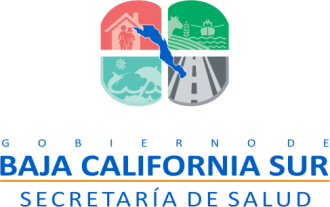 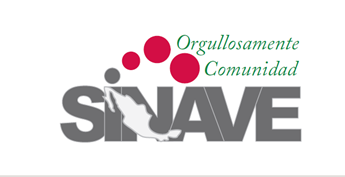 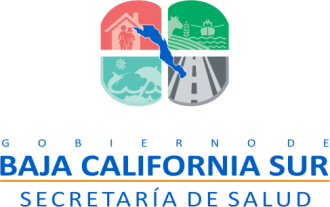 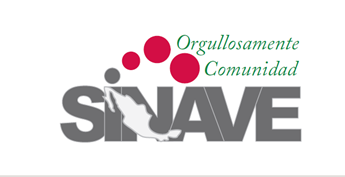 DIABETES MELLITUS II
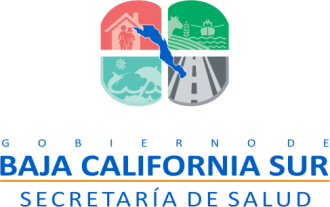 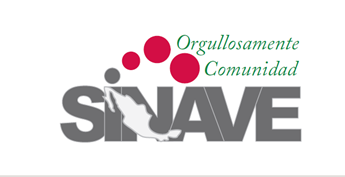 M. MATERNA 2016
BCS. SIN CASOS  DE DEFUNCION A MUERTE MATERNA
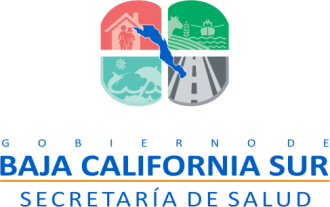 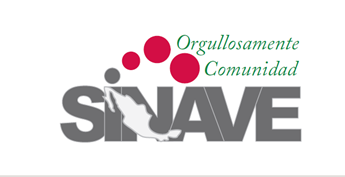 COMENTARIOS FINALES


LA SINTESIS DEL PANORAMA EPIDEMIOLOGICO SEMANAL EN BCS  ESTA MOSTRADO EN GRAFICAS  Y SE ENCUENTRA  APOYADO  EN LA INFORMACION   CON  EL 100% DE COBERTURA MEDIA DE TODO EL SECTOR EN LA ENTIDAD, EN CUANTO A LA MORBILIDAD GENERAL DE ACUERDO A LOS 20 PRNCIPALES CAUSAS DE DIAGNOSTICO, MUESTRAN UN INCREMENTO GENERAL RESPECTO A LA MISMA SEMANA DEL AÑO ANTERIOR,  EXCEPTO EN  7 DIAGNOSTICOS, DESTACA LA DISMINUCION DE CASOS DE EDAS, POR LO CUAL SE REVISARA ESTA SITUACION CON MAS DETALLE, DADO QUE EL INCREMENTO DE TEMPERATURA Y LA PRESENCIA DE TORMENTAS TROPICALES, SON FACTORES DE INCREMENTO. EN CUANTO A LA CIRCULACION DE VIRUS DE INFLUENZA SE CONTINUA CON EL MONITOREO EN LAS UNIDADES USMIS, PERO DESDE LA SEMANA 20, NO SE HAN CONFIRMADO CASOS. POR LOS DATOS REGISTRADOS PARA  DENGUE, EL NUMERO DE CASOS PROBABLES ES ELEVADO EN RELACION CON LA BAJA CONFIRMACION, COMO SE OBSERVA EN LA CURVA EPIDEMICA SEMANAL Y FINALMENTE SE ENCUENTRAN CUADROS DE INFORMACION DE LOS CASOS DE CRONICODEGENERATIVOS COMO DIABETES MELLITIS NO INSULINO DEPENDIENTE Y DESTACAN QUE LA MAYOR PROPORCION DE INGRESO SON ATRAVES DE SEGURO POPULAR Y POR INGRESO VOLUNTARIA, LO CUAL IMPLICA REFORZAR EL DIAGNOSTICO CLINICO A TRAVES DE LA CONSULTA EXTERNA DE MANERA OPORTUNA. FINALMENTE CONTINUAMOS SIN REPORTAR DEFUNCIONES MATERNAS.